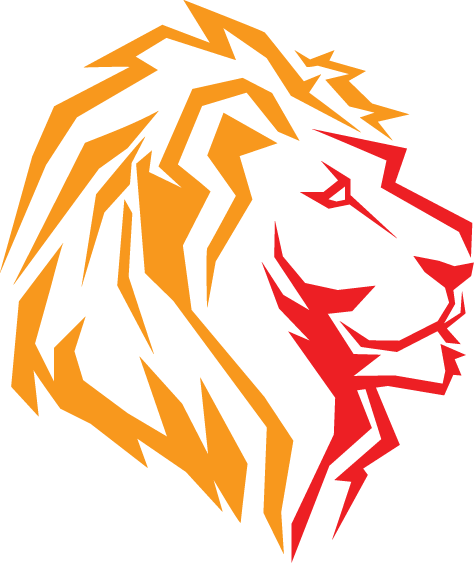 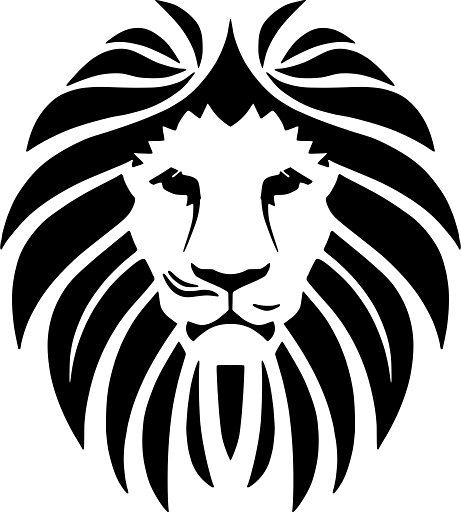 Gaily for Export Promotion
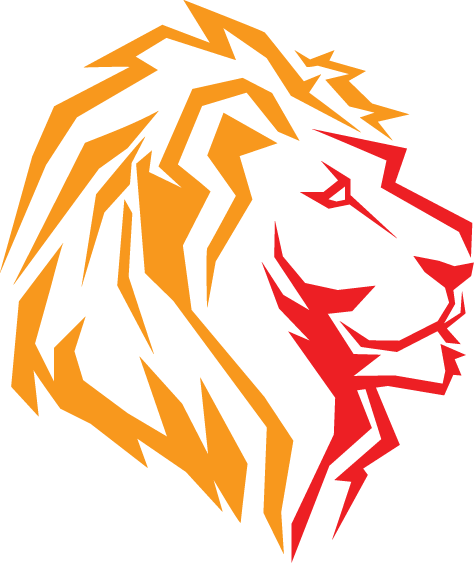 SUDAN SESAME SEEDSReview of Season 2020/2021
Prepared & Presented by: Mr. Mamoun Gaily
CHINA CHAMBER OF COMMERCE FOR IMPORT AND EXPORT OF FOODSTUFFS, NATIVE PRODUCE AND ANIMAL BY-PRODUCTS (CFNA)
Oct. 2021
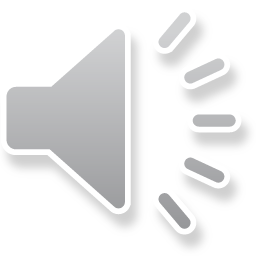 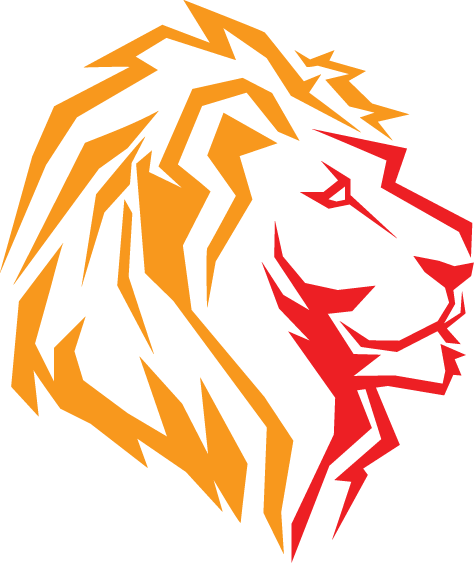 Introduction
This year, the Sudanese Sesame export has been impacted by many factors which include:

Political and Economical changes

Fuel Shortages

Currency fluctuation and floating

Local price changes
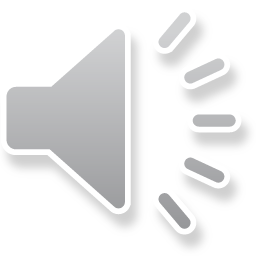 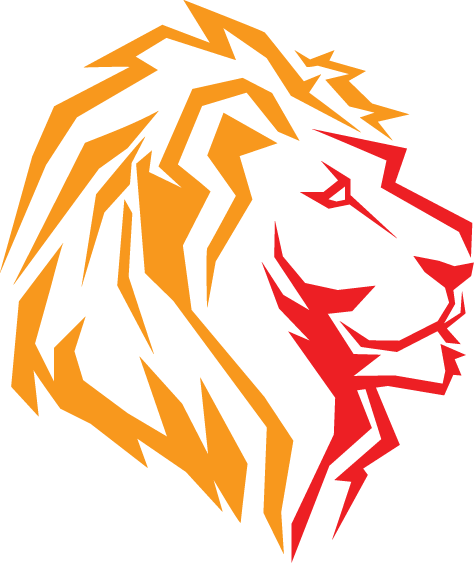 Status Of Port Sudan
Port Sudan’s port is witnessing severe decline in containers traffic due to several reasons part of which is the global containers shortage crisis, the Covid-19 pandemic in addition to the main issue of containers handling problems at Port Sudan. 

Below table shows decline in number of containers handled at Port Sudan port even before the Corona Virus Pandemic in 2019.
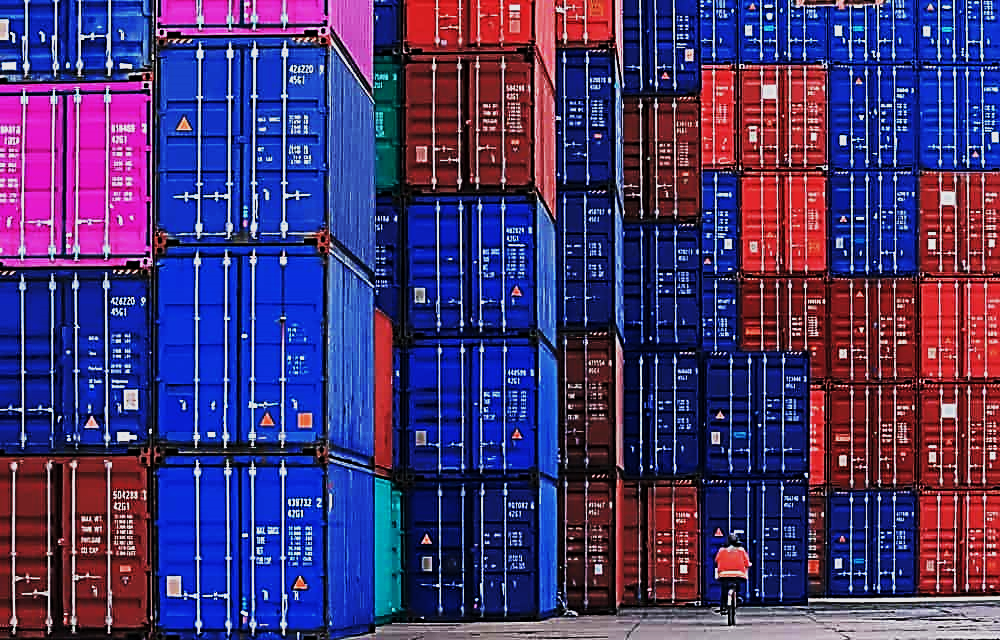 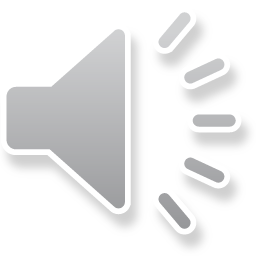 SOURCE: Seaport Corporation Status – World Bank
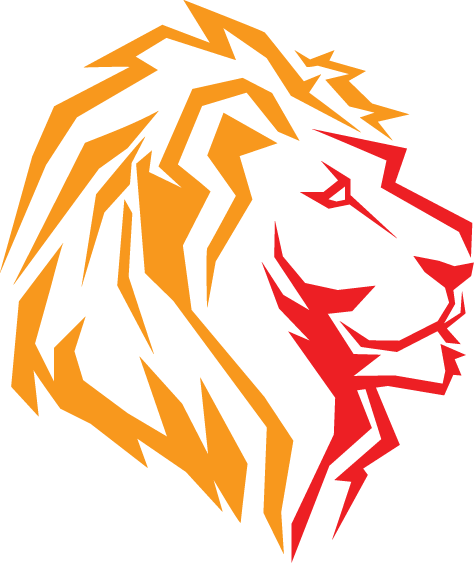 Total Sesame Exports 2019-2021 (MT)
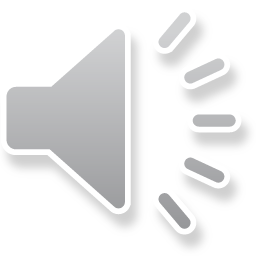 Source: Sudan Customs
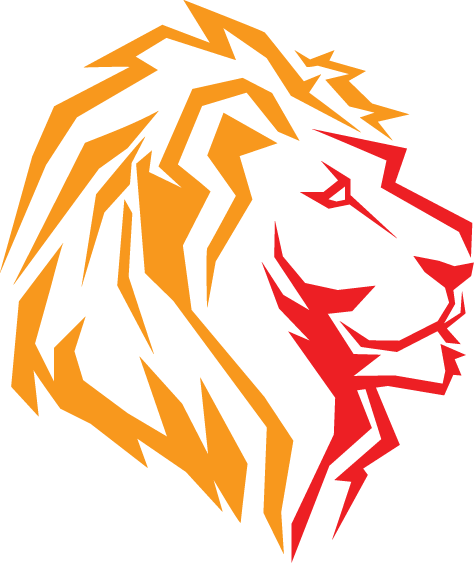 Importers Of Sudanese Sesame During Jan-Sep 2020 (%)
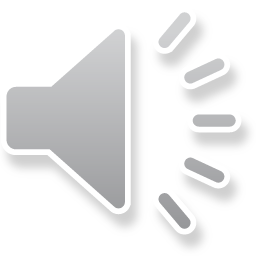 Source: Central Bank of Sudan – Sudan Customs
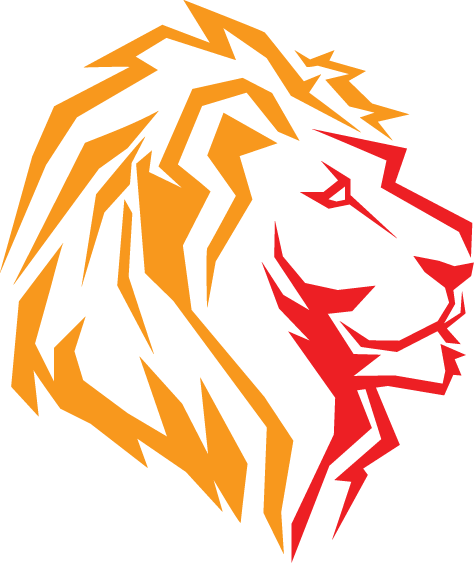 Sesame Import By Major Countries – Jan-Sep 2020Importing Countries Growth Rate Compared To Previous Season’s
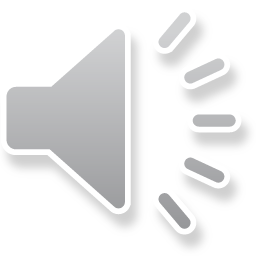 Source: Central Bank Of Sudan – Sudan Customs
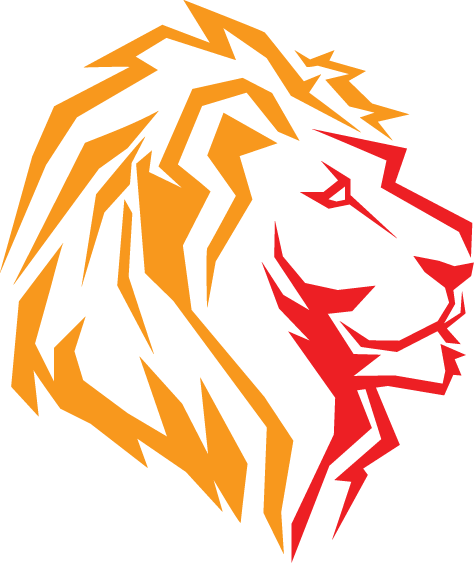 Sesame Cultivation Areas 2021/2022
[1] GEDAREF
[2] WHITE NILE
[3] KURDOFAN
[4] DARFUR
[5] SINNAR
[6] BLUE NILE
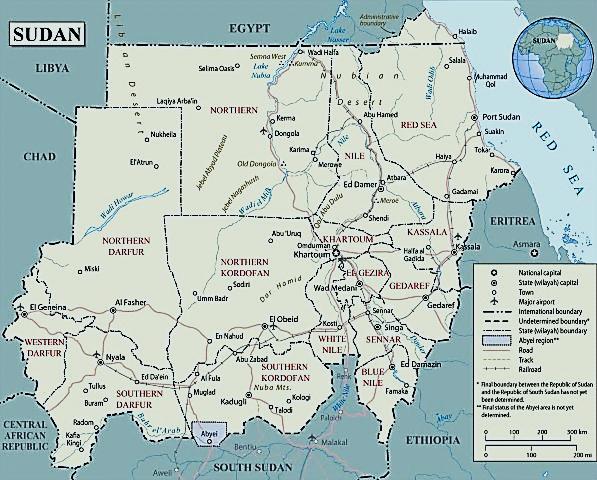 1
4
3
2
5
6
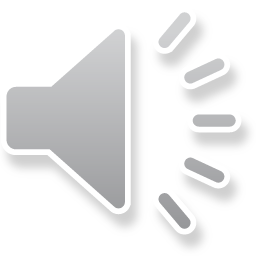 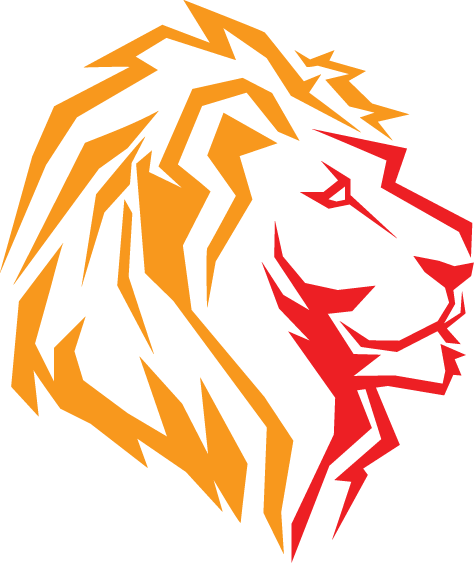 Sesame inflow in Gedaref Market (MT)
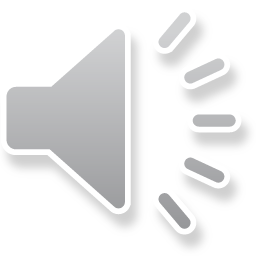 Source: Gedaref  Crop Market
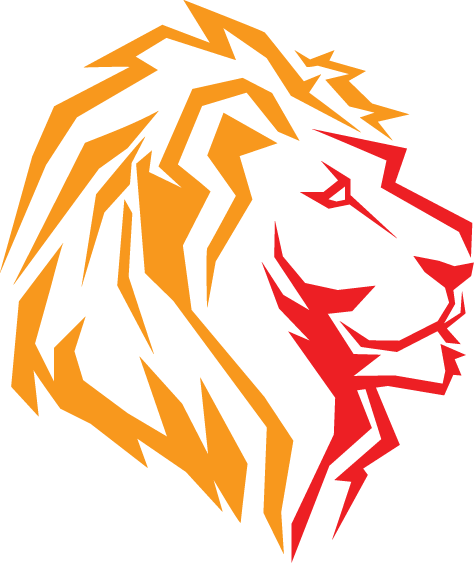 Sesame inflow in Gedaref Market (MT)
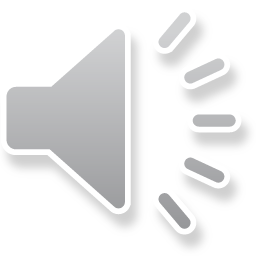 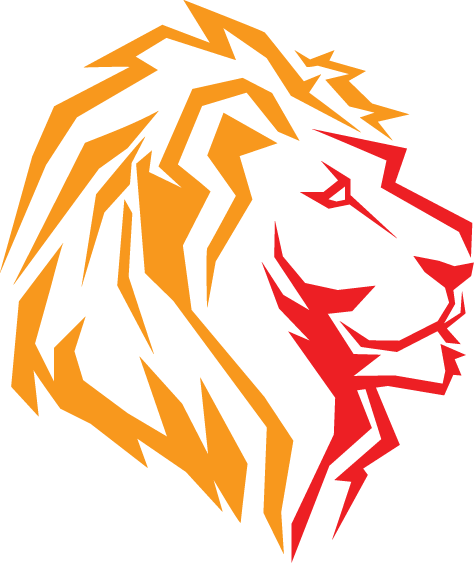 Sudanese Sesame export to China (per MT)
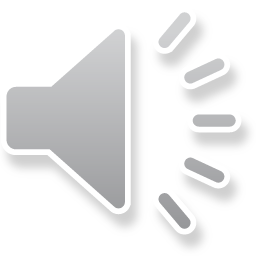 Source: China Chamber of Commerce
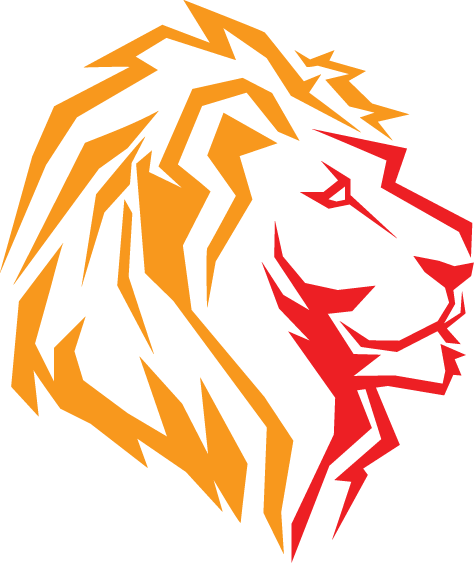 Sudanese Sesame Import in China (per MT)
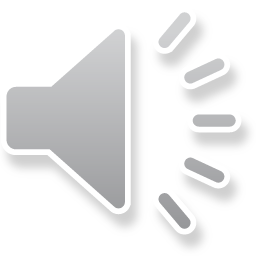 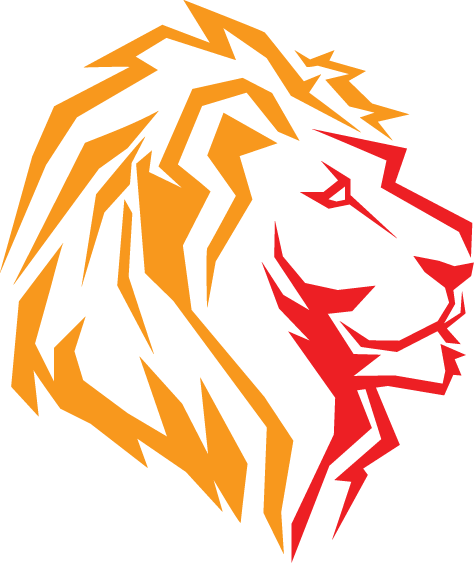 2021/2022 Season expectation
Cultivated areas (all types):			 	     9,635,390 fadan 

Total production expected  :			                 750,000  MT   

Local Industrial Consumption 	 	                            220,000 MT	

Crop. caried  forward : 	    	   		 	   70,000 MT
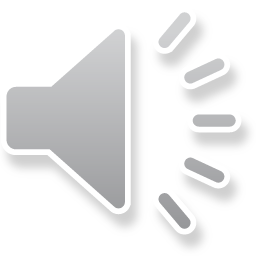 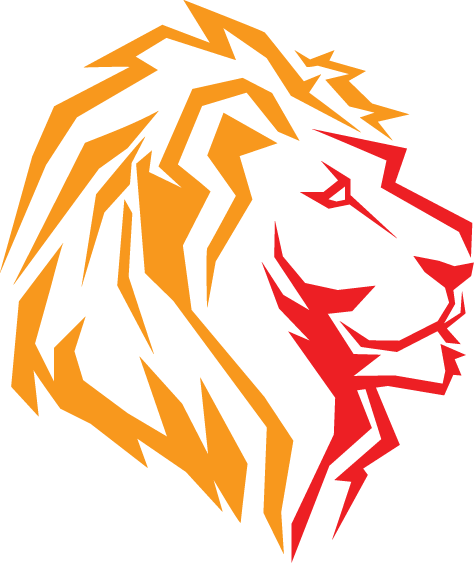 Thank You,

Mamoun Gaily
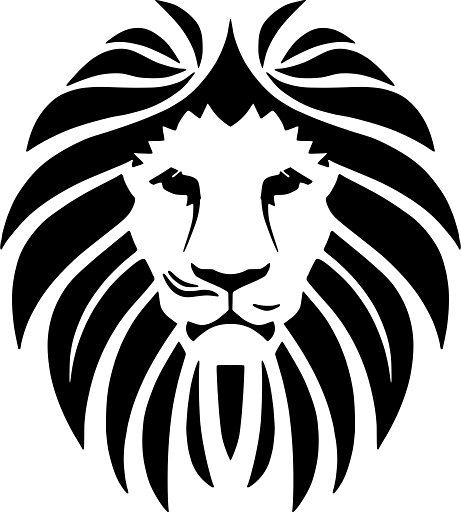 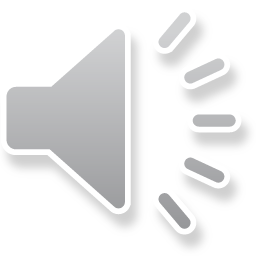 Gaily for Export Promotion